2024 Channel Campaign Roadmap | Recommendation
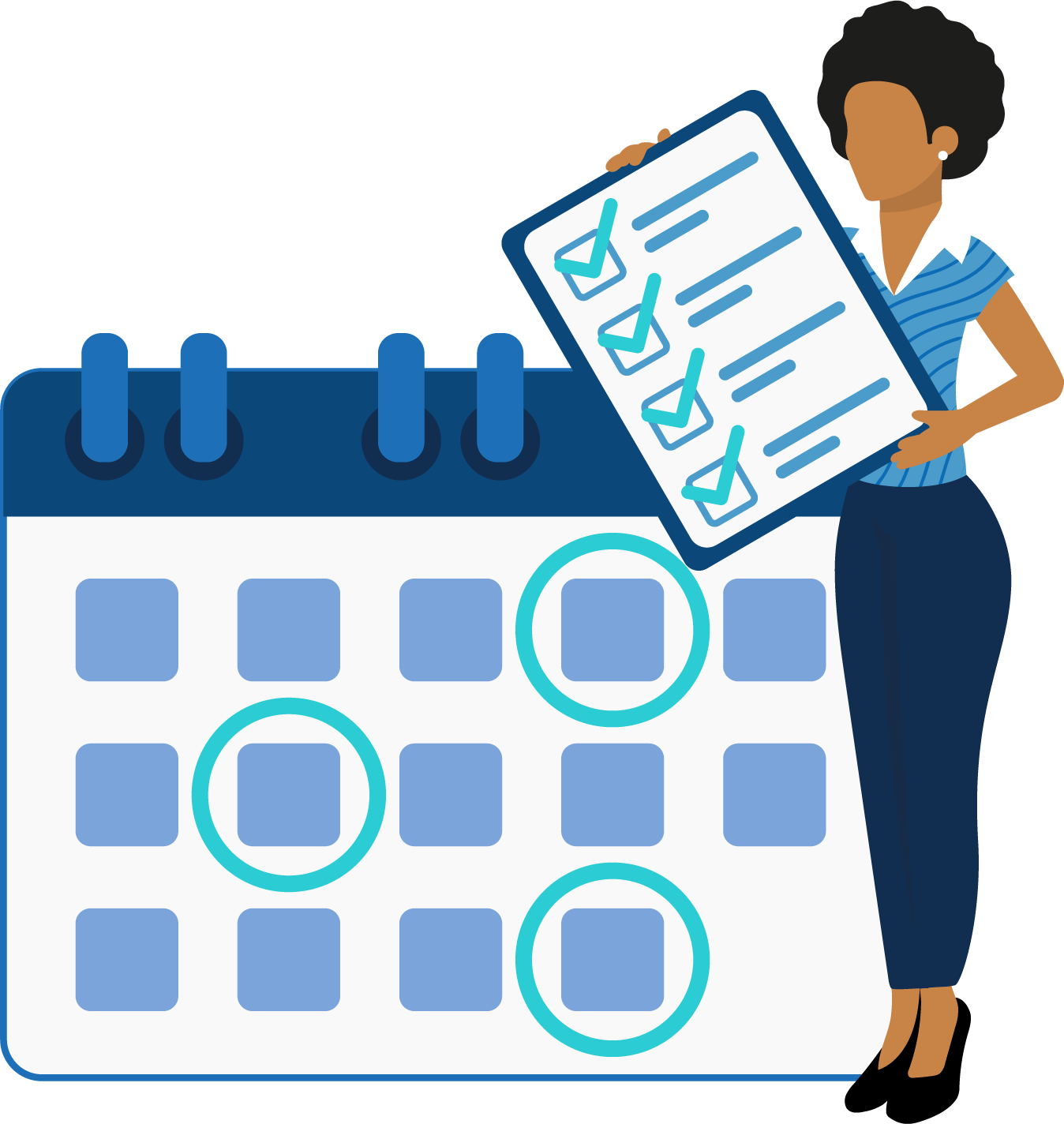 0
2024 Channel Campaign Roadmap
Tactical Deliverables for Campaigns
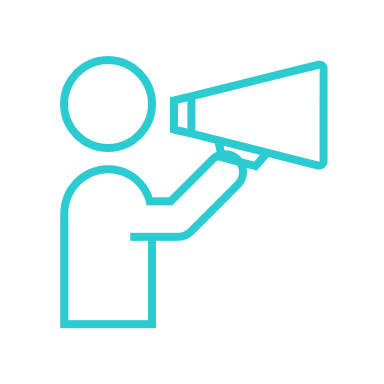 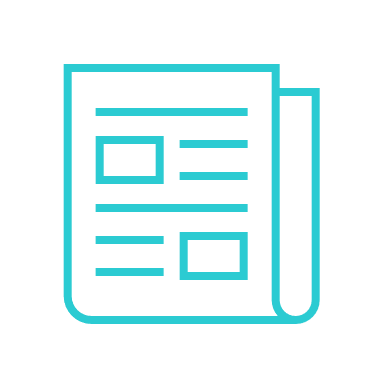 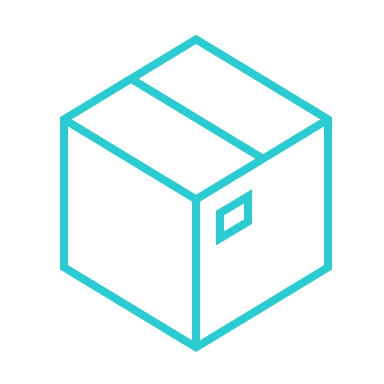 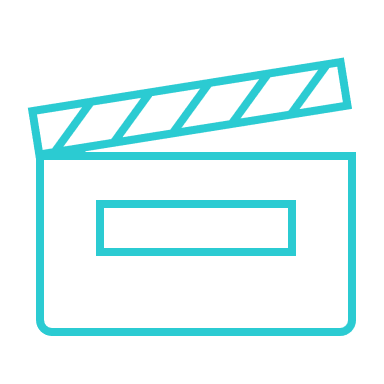 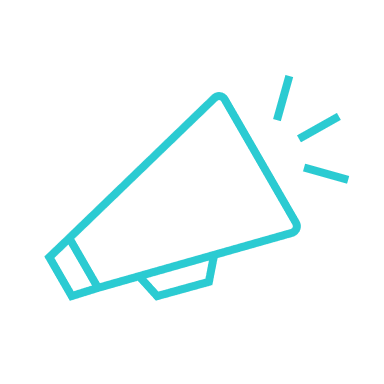 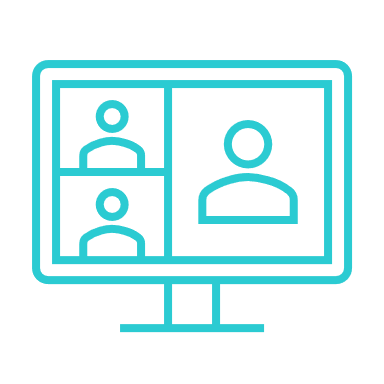 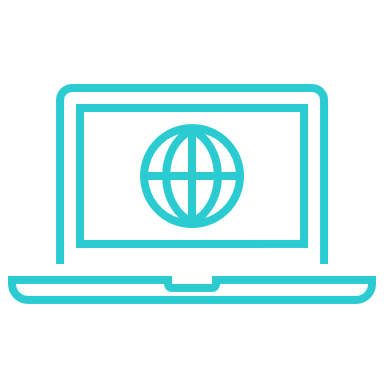 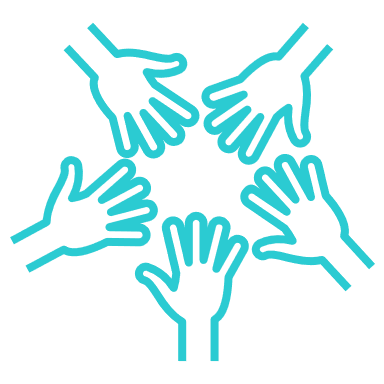 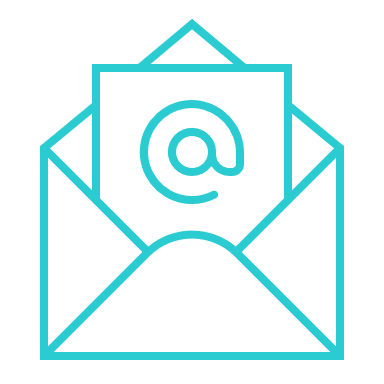 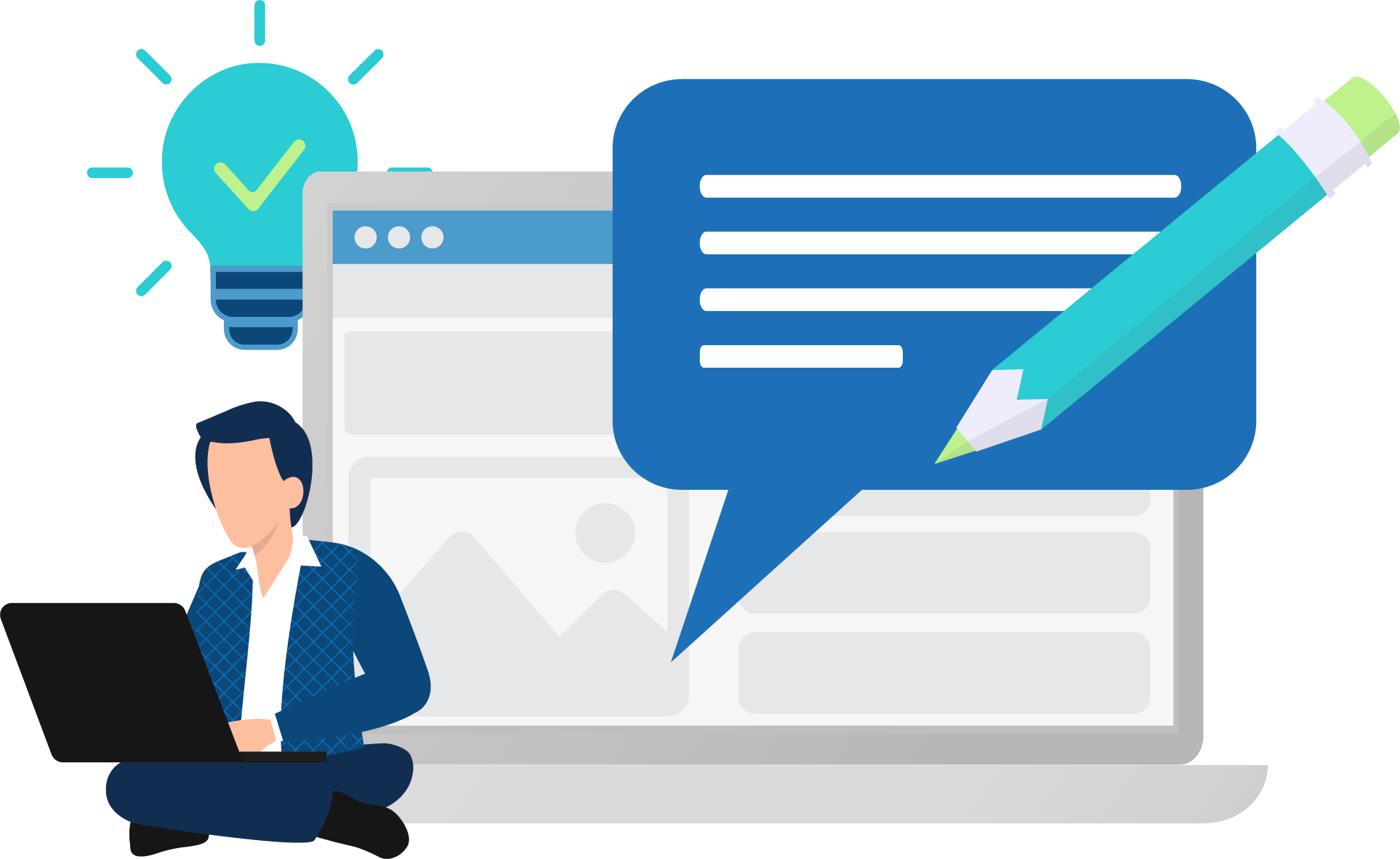 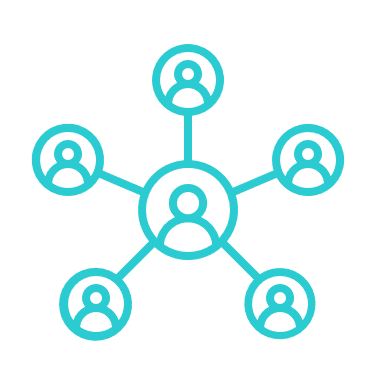 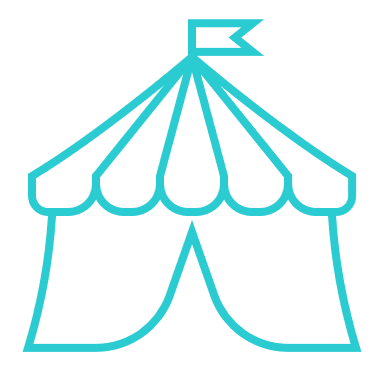 1
2024 Agency Integrator Campaign | January – April
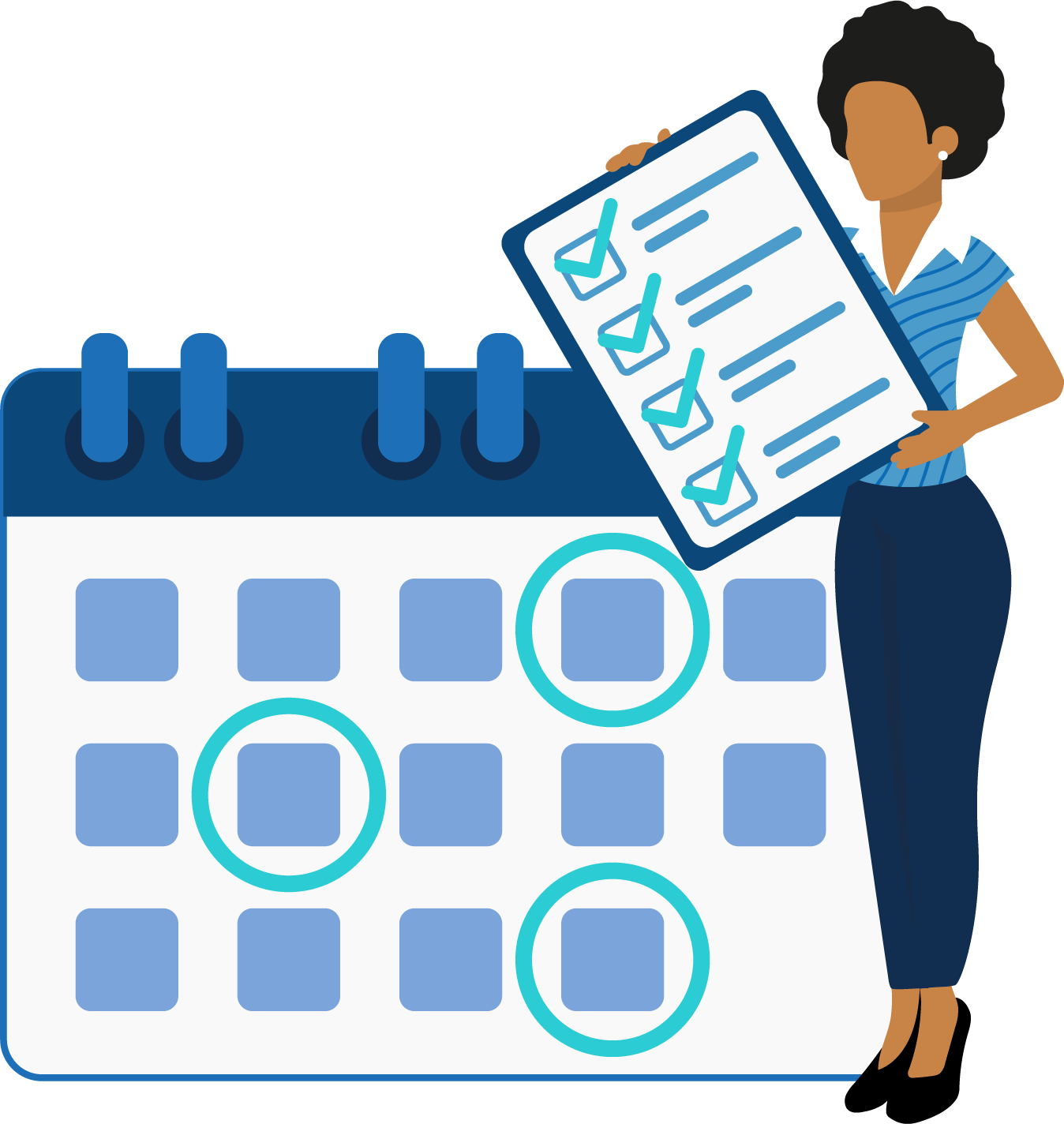 2